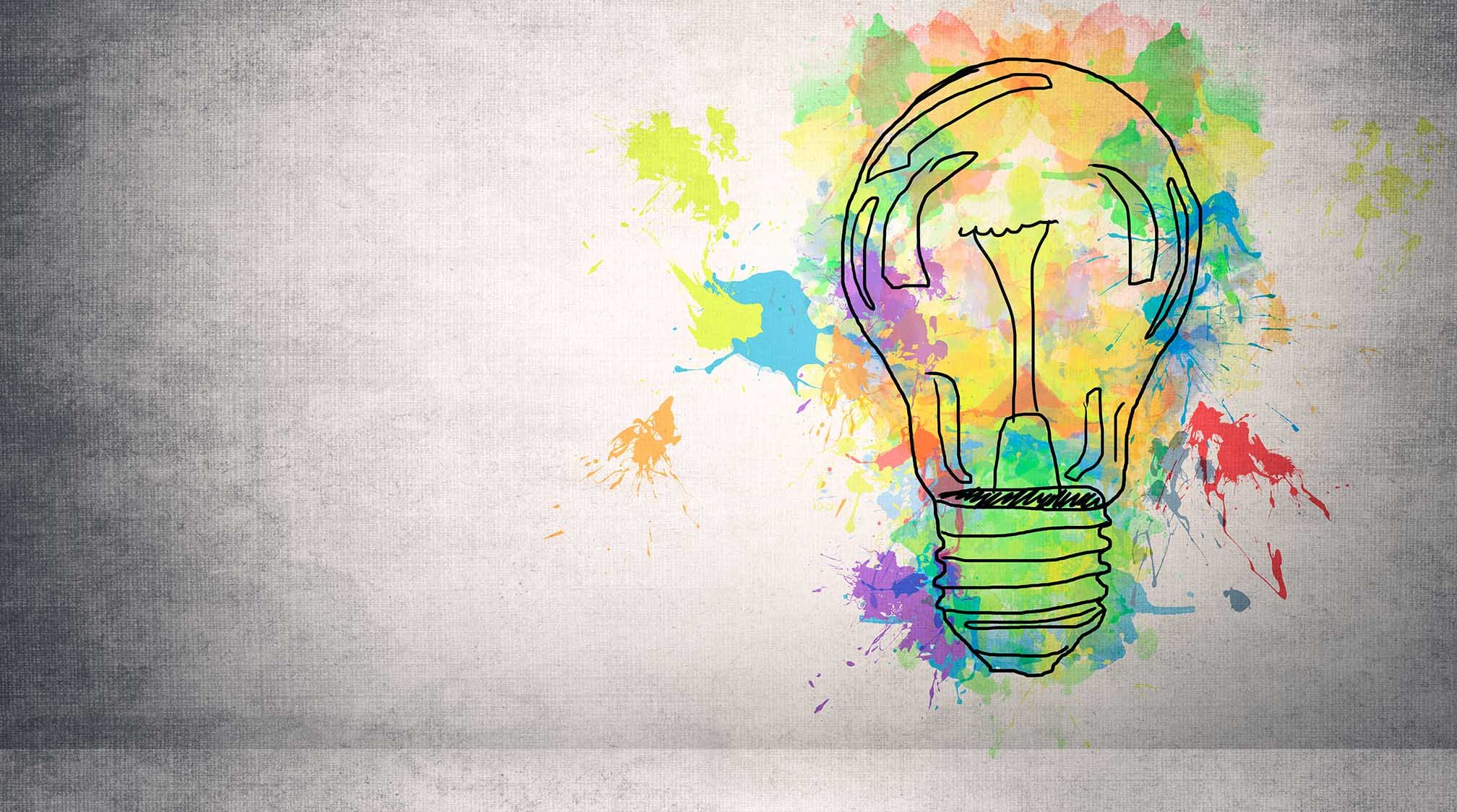 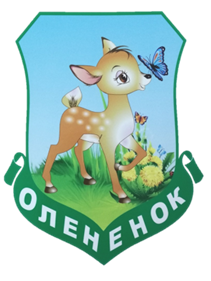 Муниципальное бюджетное дошкольное образовательное учреждение детский сад «Оленёнок»
Муниципальный проект
«Острова успеха»
Игра
«Изобретариум»
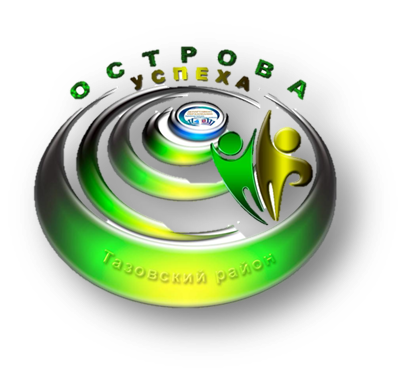 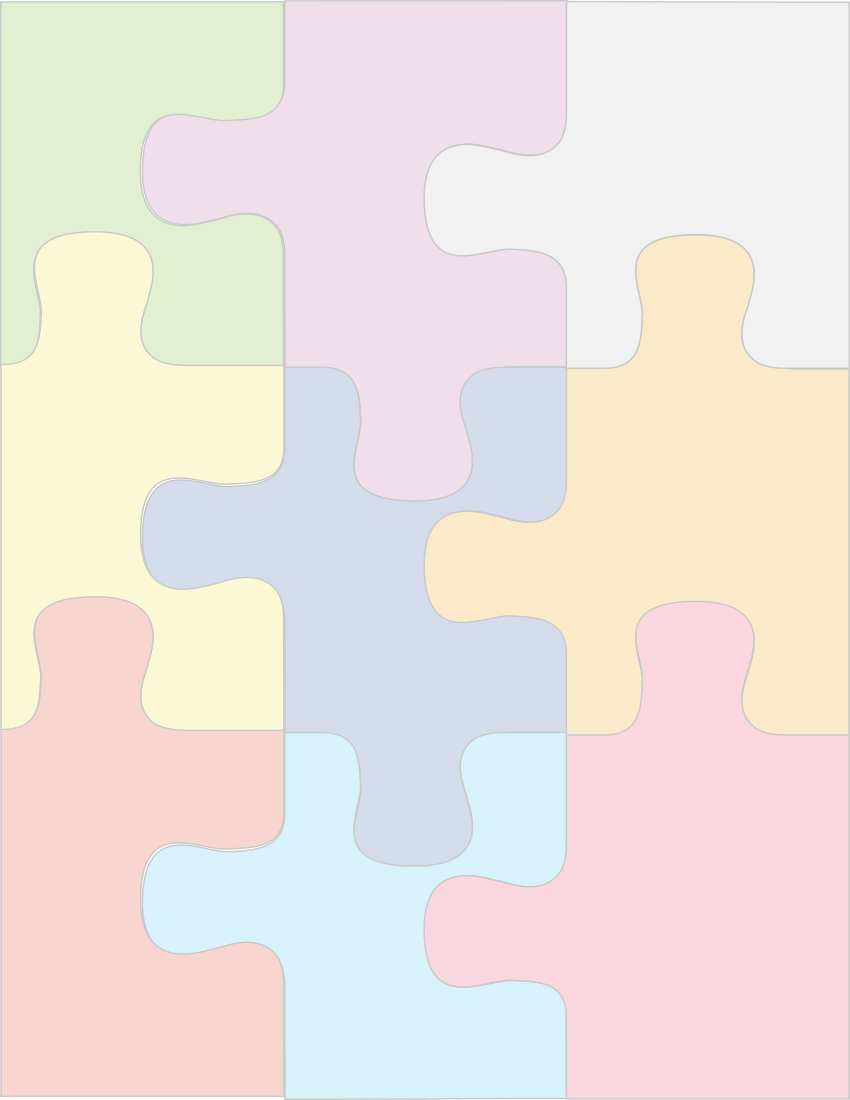 Цель: развитие дивергентного мышления у детей старшего дошкольного возраста посредством погружений в  игру-головоломку «Изобретариум»
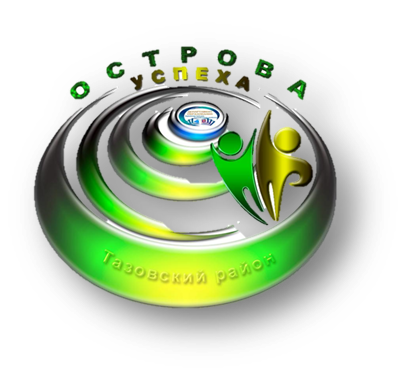 I неделя: информация, знания

Что такое друдл-игры ?
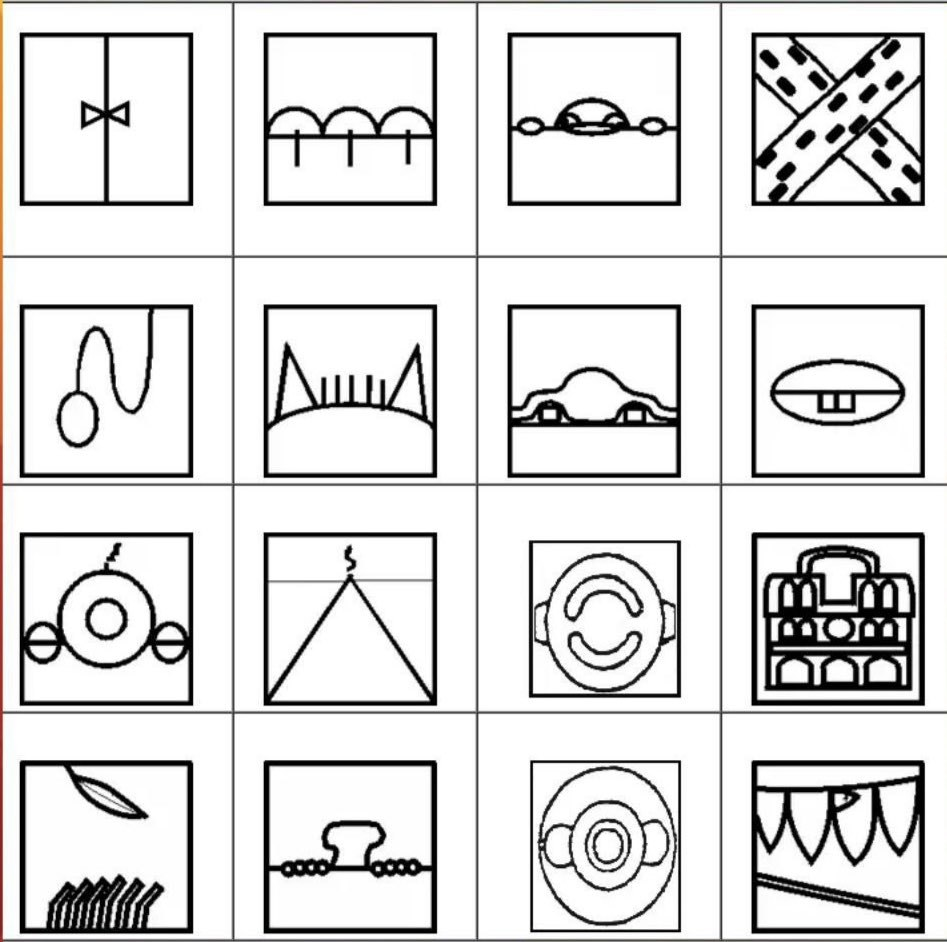 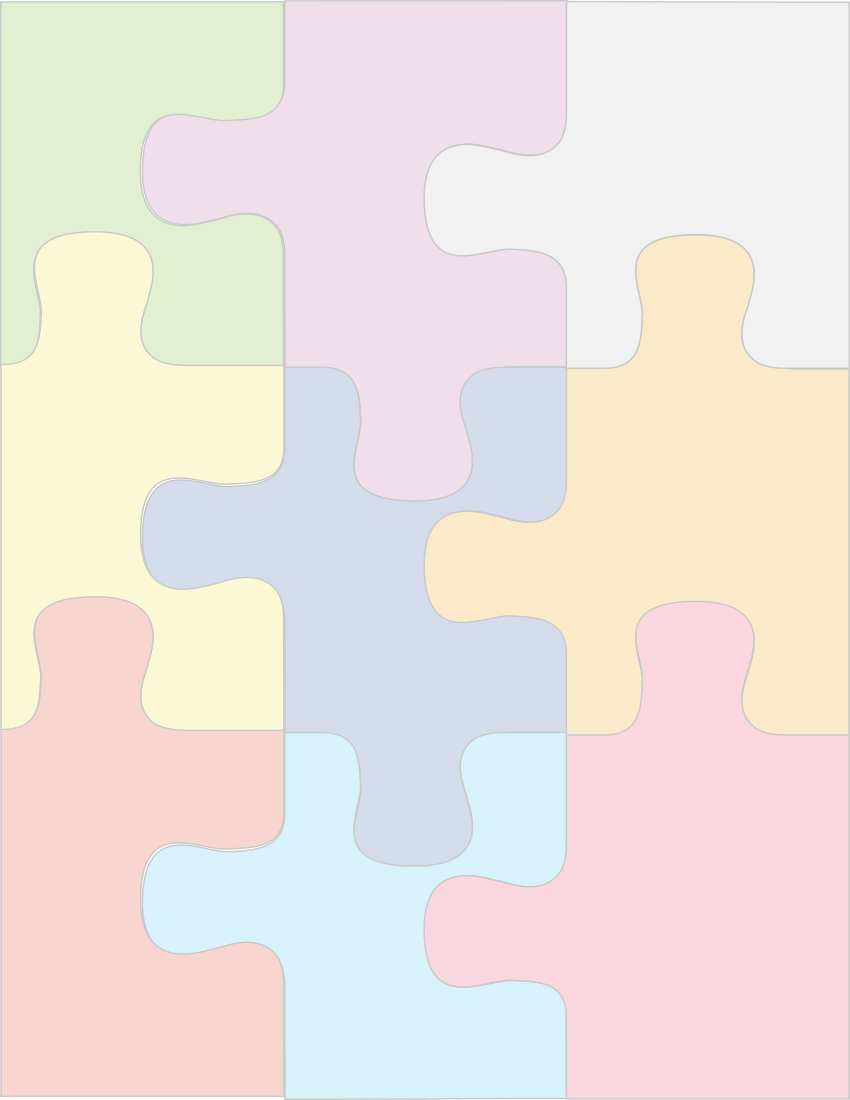 Классификация игр
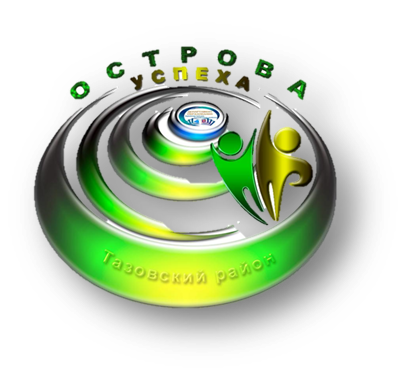 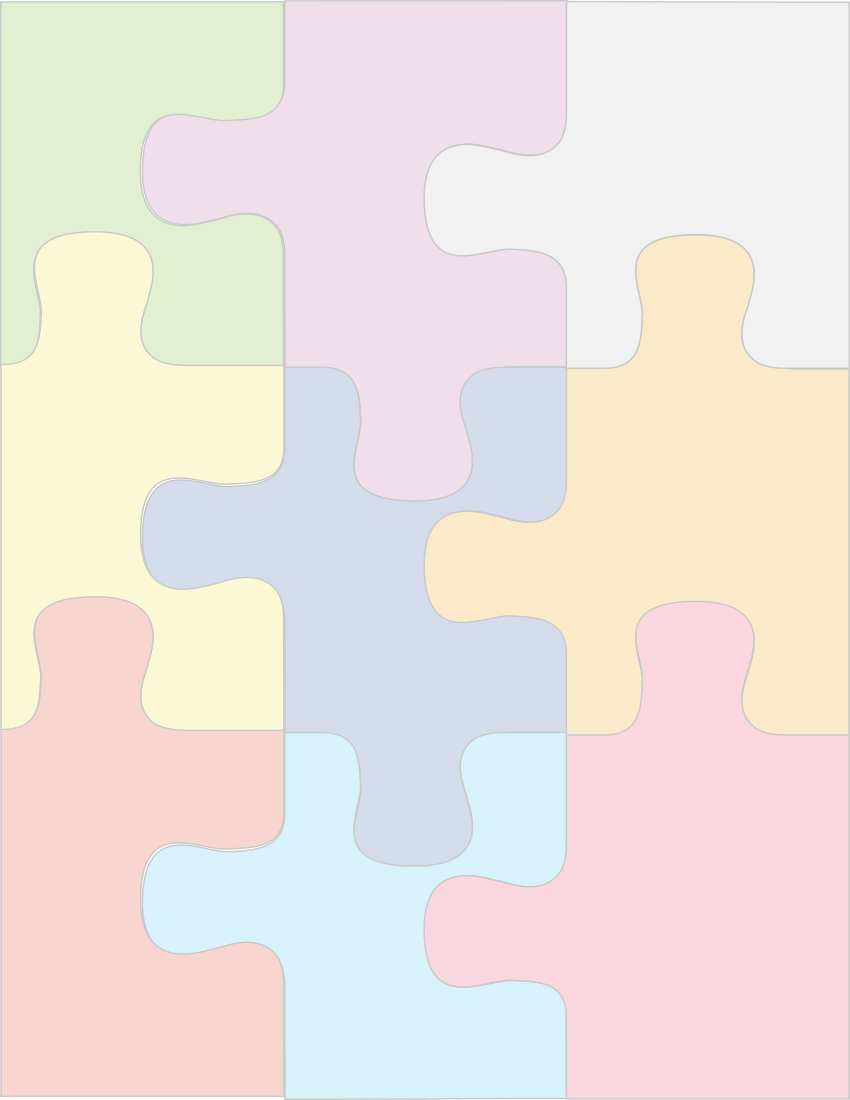 Что за зверь
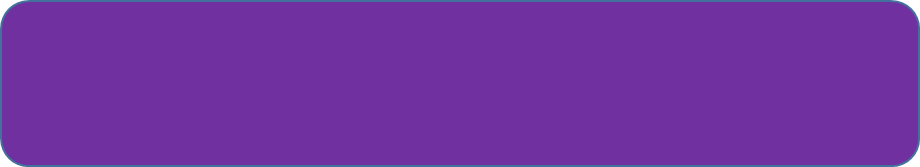 II неделя – понимание правил игры
Подготовительные к школе группы распределяются среди кураторов. Куратор обучает детей таким же образом, как на коучинге: знакомит, обсуждает правила,  играет вместе с детьми
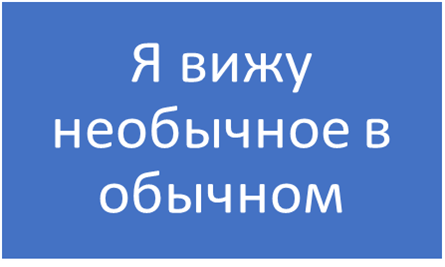 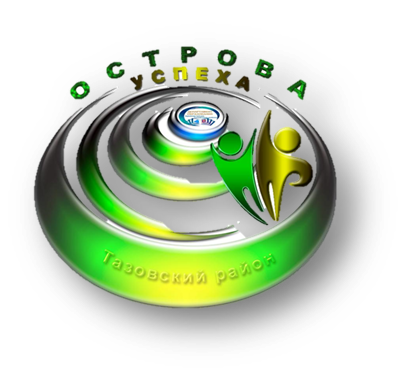 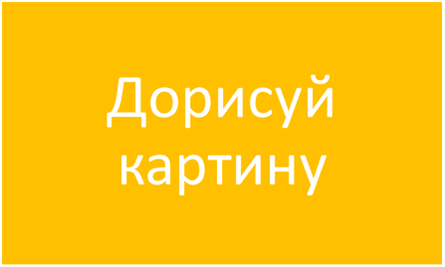 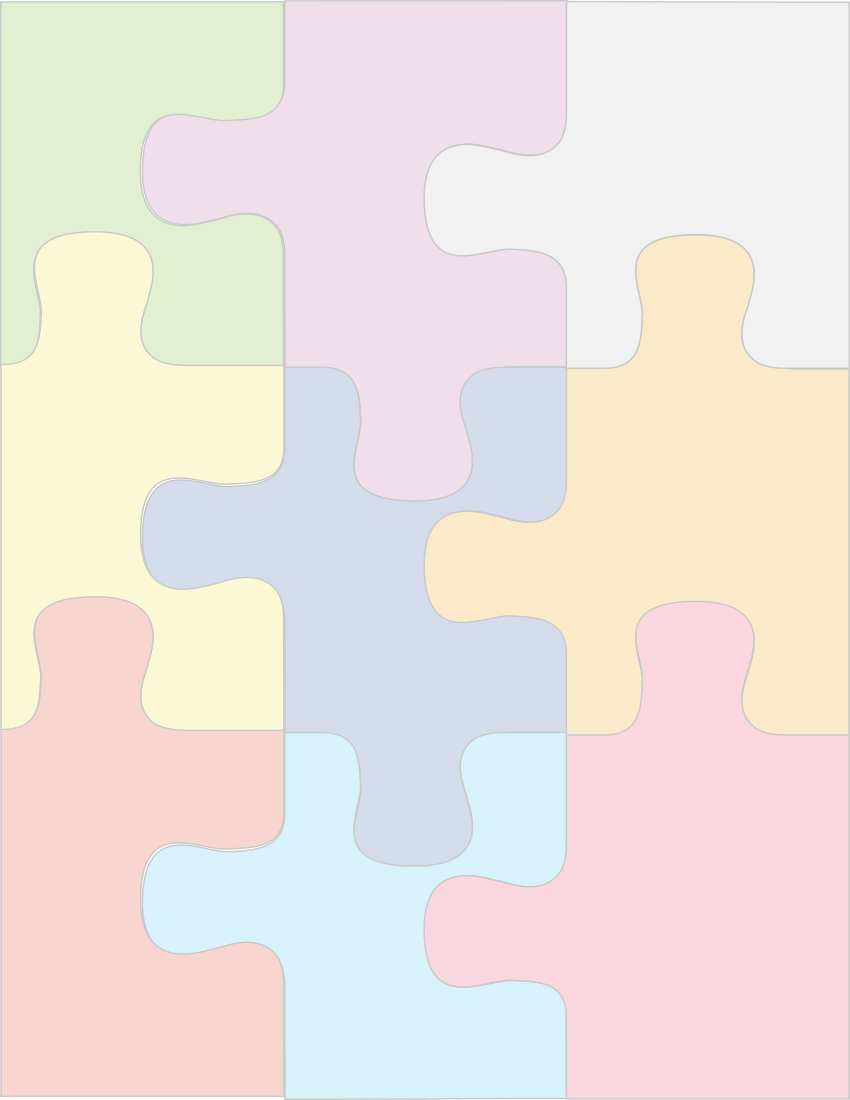 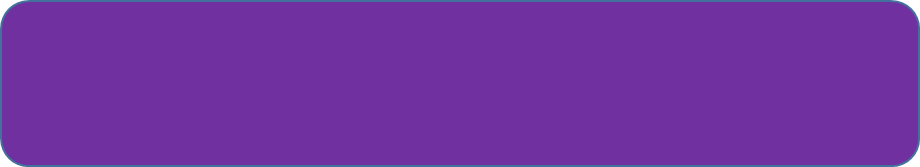 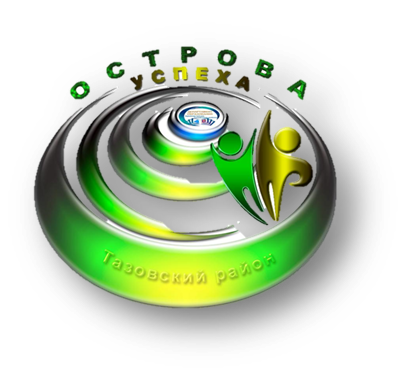 III неделя Игра по своим правилам
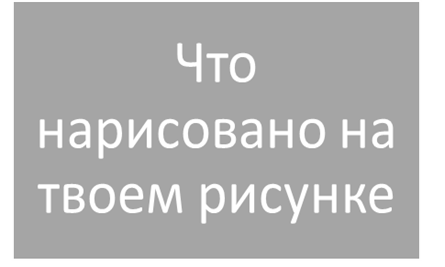 В течении недели дети обыгрывают новую игру. В последствии дети становятся соавторами игры, предлагают свои правила, или добавляют свои идеи.
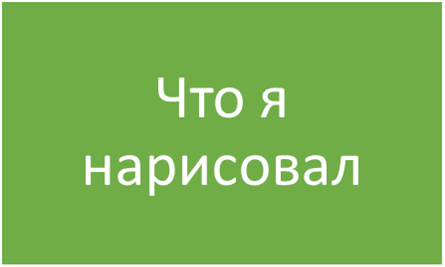 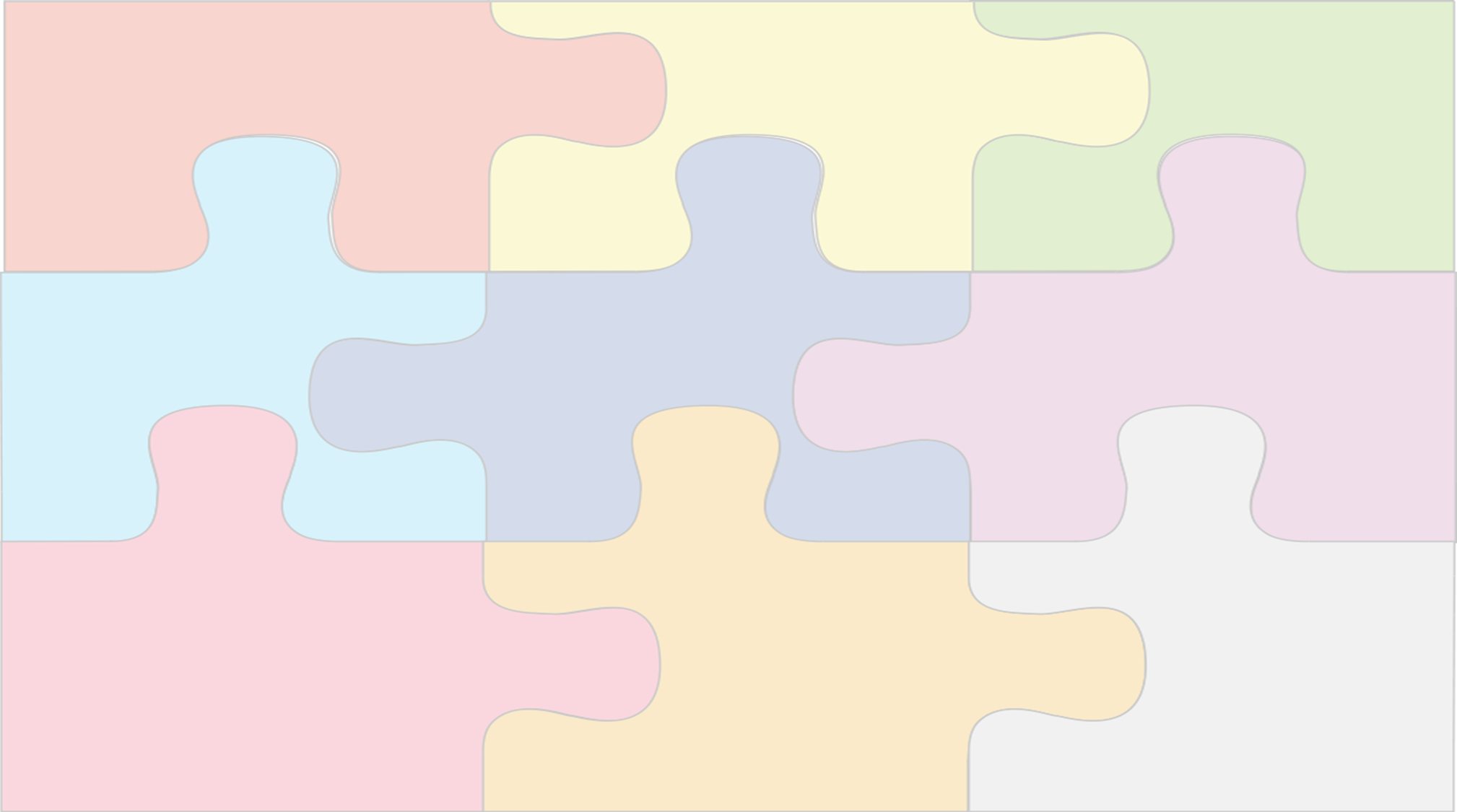 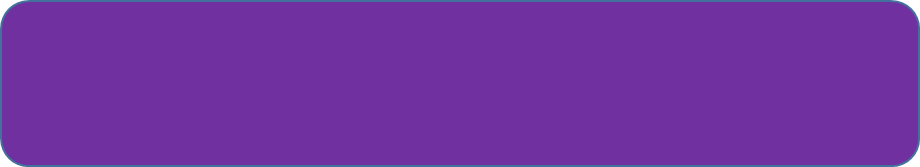 IV неделя-Создание своей друдл - игры
Итоговый этап, 
в котором виден итог совместной деятельности кураторов, детей и родителей. 
Таким образом не один ребёнок придумывает и составляет игру, а с соавторами.
 На данном этапе ребёнок становится куратором, обучает родителей и детей 
 Своей игре.
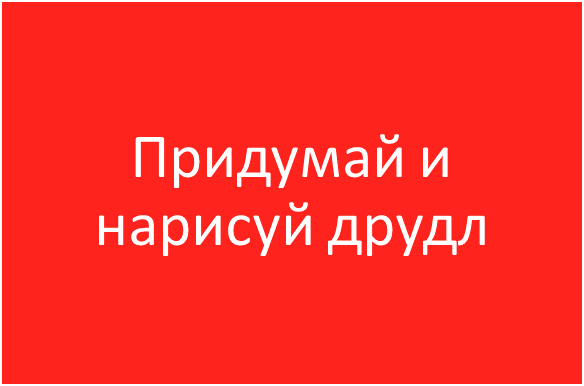 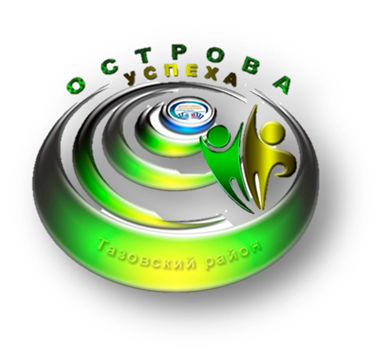 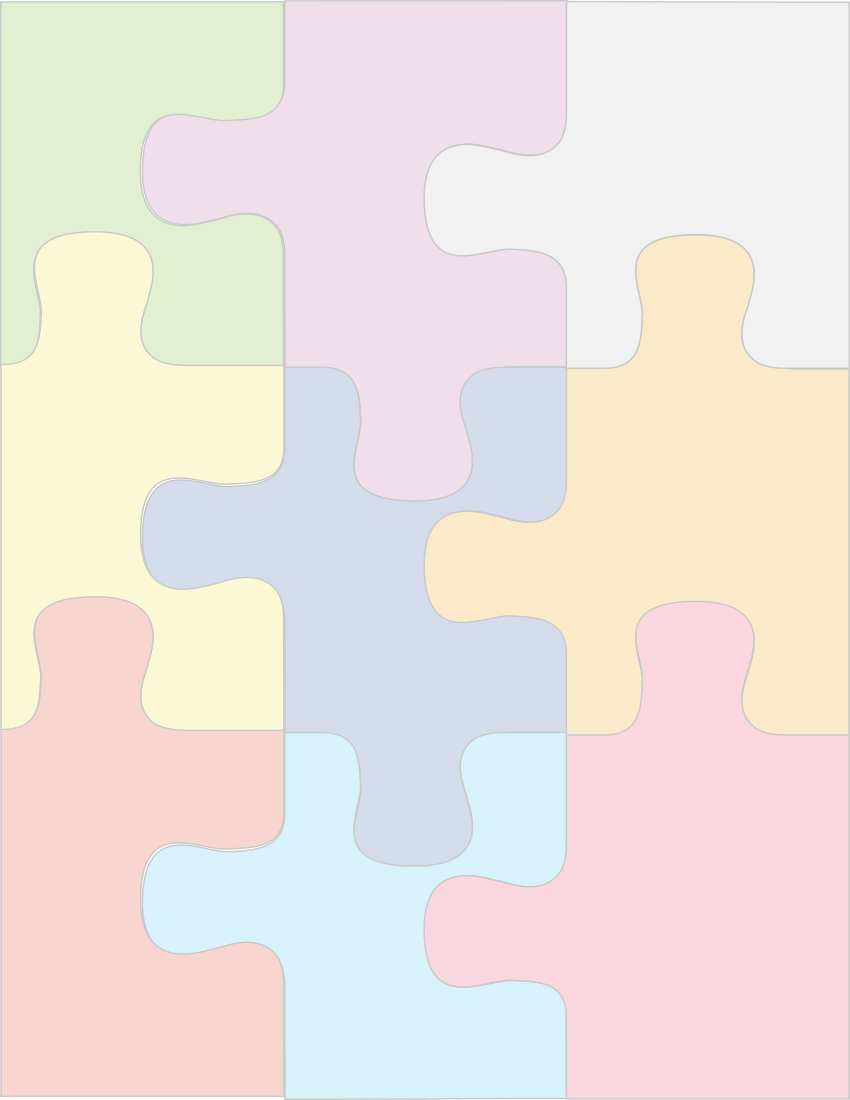 Учитесь 
у 
детей
 иногда 
быть детьми